PROGRAMA DE ALIMENTACIÓN DE AGUA FRÍA UNIÓN SECUNDARIA ESCUELA DISTRITO
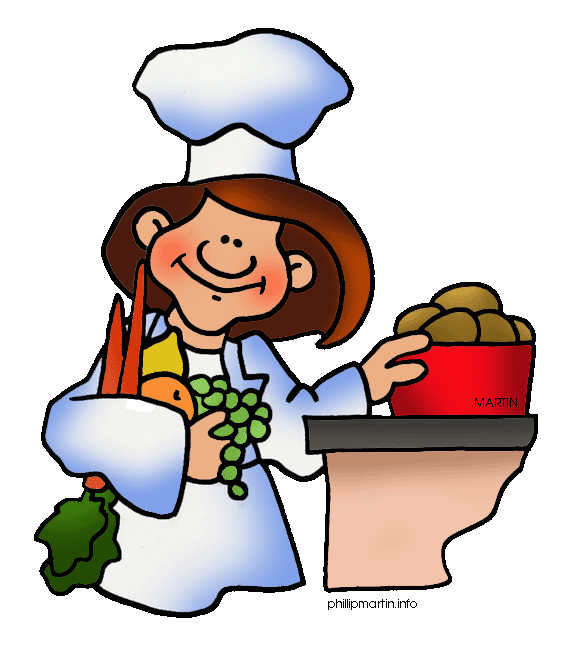 PROGRAMA DE ALIMENTACIÓN DE AGUA FRÍA UNIÓN SECUNDARIA ESCUELA DISTRITO
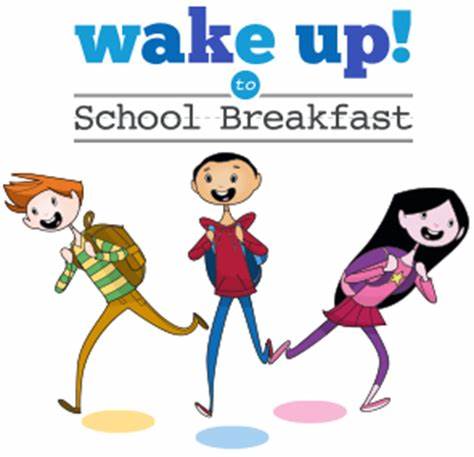 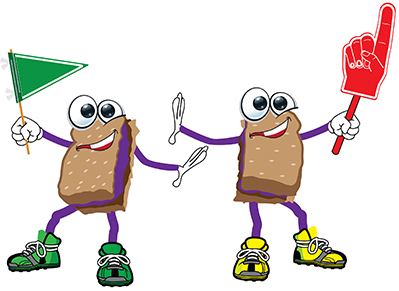 General Program Description
AFUHSD trabaja duro para proporcionar a estudiantes nutritivos, rentables y deliciosas comidas. Ofrecemos una amplia variedad de opciones para el desayuno y almuerzo.  Cada comida y un artículo de la carta ofrecida deben cumplir con las normas federales de nutrición y ser refrigerio inteligente compatible con.  
Todas las comidas incluyen proteínas magras, granos enteros, frutas, verduras y leche. Almuerzos escolares contienen menos calorías, grasa, grasa saturada y azúcar para asegurar una nutrición adecuada para el éxito académico. AFUHSD es un proveedor de igualdad de oportunidades.
Una comida de desayuno debe consistir en:
1 cartón de leche  (blanco, Chocolate o fresa) ,1 pedazo de fruta fresca o 1 caja de jugo 100%  fruta, 1 merienda. 
 Usted puede elegir leche, fruta y jugo del plato principal.  
Si su desayuno no consiste completamente de leche, jugo de frutas o merienda, se le cobrará a la carta de precios para cada artículo.
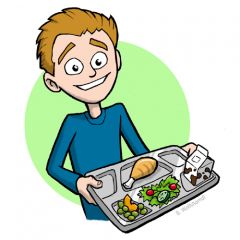 Una comida de almuerzo debe consistir en:
1 pieza de fruta fresca o 1 caja de jugo 100% fruta, 1 vegetal (Tater Tots, ensalada o verdura diaria), 1 merienda.
 Puede agregar 1 cartón de leche y fruta extra sin cargo adicional.  Usted puede elegir leche, jugo de fruta, vegetal , y merienda.
 Si el almuerzo no consiste en plato principal, vegetales y jugo de fruta, se le cobrará a la carta de precios para cada artículo.
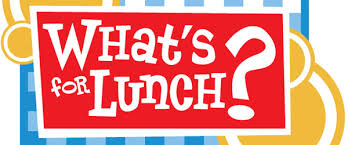 Opciones de Pago
Cuando un estudiante está matriculado en la escuela se les da un número de identificación de la oficina de la escuela que mantendrá a lo largo de su tiempo en AFUHSD.
 Los estudiantes utilizan su número de identificación para la compra de sus comidas diarias y artículos a la carta.  Los padres pueden agregar dinero a cuenta de los estudiantes de tres maneras diferentes: 
1. efectivo: los estudiantes pueden comprar comidas con efectivo o agregar dinero a su cuenta en la cafetería.    
2. cheque: Los estudiantes pueden traer un cheque con su estudiante ID # y actual número de teléfono en el cheque a la cafetería que se añade a su cuenta.   
 3. en línea: Los pagos pueden hacerse en https//family.titank12.com usando una tarjeta de crédito o débito. Se aplicará un cargo por transacción. Los padres también pueden utilizar https://family.titank12.com ver estudiante gasto y configurar recordatorios de equilibrio baja sin costo alguno.
Aplicación para comida gratis o de precio  reducido
Solicitudes de beneficio de alimentos gratis y precio reducido son distribuidos a los estudiantes en la primera semana de clases y también se puede encontrar en línea en www.myschoolapps.com o www.aguafria.org. 
Los estudiantes que participaron en el programa de asistencia de comida el año pasado, en el distrito escolar de Agua Fria, son elegibles para los mismos beneficios los primeros 30 días del nuevo año escolar solamente.
 Todos los estudiantes deberán presentar una nueva solicitud de 11 de septiembre de 2020 para seguir recibiendo beneficios, si es elegible. Si no se recibe una aplicación nueva y completa por 11 de septiembre de 2020 los estudiantes pagarán el precio de la comida completa a partir de 12 de septiembre de 2020.
Cargos por comida
El Departamento de servicio de alimentos de AFUHSD entiende que a veces la cuenta de comida de un estudiante será baja. Para asegurar que todos los estudiantes están siendo tratados por igual, así como para asegurar que somos fiscalmente responsables con nuestros recursos limitados, queremos hacer que nuestra política de no gastos de comida sea conocida por todos los padres.Para garantizar que los estudiantes reciban la nutrición que necesitan para mantenerse enfocados durante el día escolar, el Departamento de servicio de alimentos de AFUHSD ofrece comidas para estudiantes que son nutritivas, rentables y deliciosas. Los profesionales del servicio de alimentos AFUHSD son apasionados por garantizar que los estudiantes tengan acceso a comidas escolares saludables todos los días, sin embargo, en el caso de que un estudiante no tenga dinero para el desayuno o el almuerzo, la siguiente política está en su lugar.No se permitirá a los estudiantes comprar o cobrar una comida reembolsable y/o artículos a la carta con fondos insuficientes. Si un estudiante no tiene dinero para el desayuno o el almuerzo, en lugar de cobrar, se proporcionará una comida de cortesía. Los estudiantes de AFUHSD pueden recibir dos comidas de cortesía. Una comida de cortesía del desayuno consistirá en: 1 tazón de cereal, 1 caja de cartón de jugo 100% y 1 cartón de 1% de leche blanca. Una comida de cortesía del almuerzo consistirá en: 1 Burrito de frijoles o 1 sándwich de queso a la parrilla, 1 pedazo de fruta fresca y 1 cartón de 1% de leche blanca. A los estudiantes que reciban una comida de cortesía no se les permitirá comprar ningún artículo a la carta. Después de dos días de recibir una comida de cortesía, un profesional de servicio de alimentos se comunicará directamente con el estudiante y/o el padre a través de la persona, llamada telefónica, mensaje de texto, correo electrónico o carta con respecto a la cuenta de comida del estudiante.El AFUHSD respetará la regulación del programa 7 CFR 245,5 al proporcionar por escrito a los padres y tutores de todos los estudiantes que asisten a las escuelas del distrito, de la política del distrito en relación con el cargo de no comida, y la información sobre la solicitud de forma gratuita o comidas a precio reducido.El AFUHSD deberá proporcionar la política de no pago de comida por escrito a todo el personal escolar responsable de la aplicación de políticas, incluidos los profesionales del servicio de alimentos escolares, el personal involucrado en notificar a las familias de saldos bajos o negativos y el personal involucrado en la aplicación de cualquier o todos los aspectos de la política de no gastos de comida. Otros miembros del personal que pueden ayudar a los estudiantes y a las familias en necesidad también deben ser informados de la póliza.El distrito hará esfuerzos razonables para trabajar con familias que tienen dificultades para mantener una cuenta de comida positiva. Tales esfuerzos pueden incluir proporcionar una solicitud de beneficios de comida, plan de pago y/o oportunidades de trabajador estudiantil.
Si usted tiene alguna pregunta con respecto a solicitudes de prestación de alimentos, pago en línea, o cargos a su cuenta u opciones de comida de estudiante, por favor póngase en contacto con: Maria Machain @ 623-932-7123 mmachain@aguafria.org Barbara Duncan @ 623-932-7009 bduncan@aguafria.org